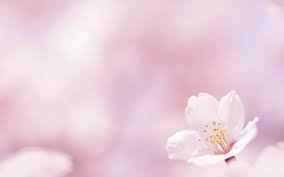 Адаптация приемного ребенка и приемной семьи
Шестакова  Любовь Анатольевна,
Педагог-психолог СПб ГБУ
 «Центр содействия семейному воспитанию № 6».
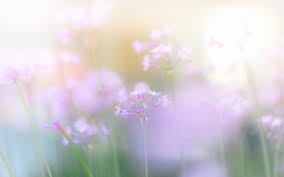 Что такое адаптация?
Особое внимание психологи обращают на период адаптации, с момента, когда ребенок в первый раз видит свою приемную семью, и до того, как он начинает чувствовать себя ее полноценным членом. 
Адаптация это процесс перестройки, время, когда жизнь кардинально меняется и у семьи и у ребенка. Также этот процесс можно назвать процессом привыкания, притирания людей друг к другу, к изменившимся обстоятельствам. Адаптация процесс двусторонний, так как привыкать друг к другу приходится и ребенку, оказавшемуся в новых для него условиях и взрослым, к изменившемуся укладу жизни и новому члену семьи.

Мы все знаем на своем опыте процесс адаптации к школе, садику, адаптация на отдыхе. Это естественный механизм приспособления к чему-то новому. Он бывает очень разным. Необходимо собрать все силы организма, психики, чтобы перестроится к изменившимся ситуациям.
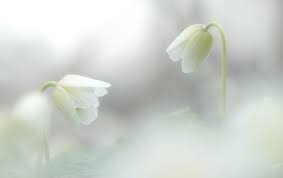 Адаптация
Процесс адаптации зависит от особенностей ребенка и семьи. Есть люди, которые адаптируются быстро, есть которые медленно.
Адаптация у разных детей проходит по-разному. Здесь многое зависит и от возраста ребенка и от его черт характера. Большую роль играет опыт прошлой жизни. Ребенок, который свою небольшую жизнь провел в детском доме, иначе будет реагировать на новые условия, нежели ребенок, ранее живший в семье. Первые реакции и самочувствие у каждого при этом будет разное. Кто-то будет пребывать в приподнятом и возбужденном состоянии и стремиться все посмотреть и потрогать. А  кто-то в новой обстановке испугается, будет прижиматься ко взрослому, пытаясь как бы заслониться (уберечься) от большого количества новых впечатлений. Кто-то будет сидеть и находиться как бы в оцепенении, бояться даже трогать вещи.
В среднем процесс адаптации может занять период до 1, 5 года.
Поведение и самочувствие ребенка не остается постоянным, оно меняется с течением времени по мере того, как ребенок осваивается в новой обстановке.
Особенности адаптации ребенка в приемной семье.
Важно понимать, что для приемного ребенка отчуждение от кровной семьи начинается не в момент изъятия, а в момент помещения в кровную семью.
Дети разлученные с кровной семьей и помещенные в приемную семью, сталкиваются с проблемой разрыва близких отношений и необходимостью формирования новых привязанностей.
Процесс свыкания с утратой является внутренним переживанием.
Возможные стадии переживания у  приемных детей
Отрицание. Главная особенность поведения ребенка на этой стадии состоит в том, что он бессознательно не воспринимает потерю. Дети живут из всех сил стараясь не думать о том что произошло, отвлекаясь от своих чувств. Но особенности психики не дадут долго не замечать своих чувств. 
Могут быть на фоне спокойствия-эмоциональные взрывы, рассеянность, впадение в прострацию, расстройства учебной или иной деятельности,  капризы, ночные кошмары, расстройствах жкт и сердечной деятельности.
Возможные стадии переживания у приемных  детей.
Стадия гнева и смешения чувств.
Эта стадия характеризуется появлением сильных, иногда взаимоисключающих эмоций. Жить ребенку с чувствами, вызывающими тревогу и беспокойство, сложно и тяжело.
 
Дети могут испытывать следующие чувства, причем иногда все сразу: Тоска, злость, депрессия, вина, тревога.
Что может помочь ребенку адаптироваться?
Определенность.
Ребенку важно знать, что будет дальше, какие порядки в том месте, куда он попал. Надо постараться заранее  рассказать ему о других членах семьи, показать их фотографии. Показать ребенку его комнату, кровать, шкаф, куда он может сложить личные вещи, объяснить, что это его пространство. Спросить, хочет ли он теперь побыть один или вместе с кем-то. Постараться все время кратко, но внятно рассказывать  ребенку о том, что будет дальше происходить. Например: «Сейчас  мы покушаем и ляжем спать, а завтра еще раз посмотрим квартиру, сходим погулять во двор и в магазин».
Утешение.
Если ребенок подавлен и проявляет другие признаки горя, можно постараться мягко обнять его и сказать о том, что очень грустно расставаться с теми, кого любишь, и как бывает тоскливо в новом, незнакомом месте, но так грустно ему будет не всегда. Обсудить вместе с ребенком то, что могло бы ему помочь.
Что может помочь ребенку адаптироваться?
Важно: если ребенок расплакался, то не останавливать его сразу. Побыть с ним вместе и через некоторое время успокоить: если слезы есть внутри, лучше их выплакать.
Физическая забота. Нужно  узнать, что любит ребенок из еды, желательно обсуждать с ним меню и по возможности учитывать пожелания.  Проследить, чтобы ночью  в коридоре горел ночник , и если ребенок боится темноты-то и в его комнате тоже. Укладывая спать, посидеть с ребенком подольше, поговорить с ним, подержать за руку или погладить по голове, если возможно-дождаться, пока уснет. Если ночью родителям кажется, что ребенок даже не маленький плачет, стоит зайти к нему, включив свет в коридоре, а не в комнате ребенка, чтобы не смутить его. Тихонько посидеть с ним, попробовать поговорить и утешить. Малыша можно просто обнять и даже остаться с ним на ночь(в первое время).ВАЖНО: быть внимательным! Если ребенок сильно напрягается от физического контакта, лучше выражать свое сочувствие и заботу просто словами.
Что может помочь ребенку адаптироваться?
Инициатива.
Необходимо проявлять первыми внимание и заинтересованность делами и чувствами ребенка, задавать вопросы и выражать тепло и участие, даже если ребенок кажется равнодушным или угрюмым. Важно: не ждать ответного тепла сразу.
Воспоминания. Ребенок может захотеть поговорить о том, что с ним было, о своей семье. Важно: отложить по возможности, свои дела на потом, или выделить специальное время, чтобы поговорить с ребенком. Если его рассказ вызывает сомнение или смешанные чувства, надо помнить: ребенку важнее быть внимательно выслушанным, чем получить совет. Взрослым надо попытаться представить, что мог пережить ребенок тогда и что он чувствует во время разговора в настоящий момент и посочувствовать этому. Здесь важна не объективность рассказа ребенка, а его переживания и его потребность в эмоциональном отклике. А работа с фактами и воссоздание истории жизни-это отдельная деятельность.
Что может помочь ребенку адаптироваться?
Памятные вещи.
Фотографии, игрушки, вещи, одежда-все это связывает ребенка с прошлым, является материальным воплощением значительной части его жизни.
Важно: каждый ребенок, переживший утрату или разлуку, должен иметь что-то на память о тех, с кем расстался, это нужно сохранять столько, сколько ребенку будет необходимо.
Помощь в организации дел.
Дети часто чувствуют себя растерянными в новом месте и при таких серьезных изменениях в своей жизни. Можно обсуждать и планировать их дела вместе с ними, давать конкретные советы по поводу какой-либо деятельности, писать записки-памятки.
Важно: поддерживать ребенка, если он злится на себя за свои промахи: «то, что происходит с тобой,-нормальная реакция на ненормальные обстоятельства», мы справимся..
Что может помочь ребенку адаптироваться?
В характере приемного ребенка могут быть черты, про которые родители смело могут сказать: «Это уже не его горе, а мое!».

Родителям действительно бывает очень трудно. Но важно помнить: исправить все сразу нельзя. Сначала ребенок должен привыкнуть к новой семье, принять изменения в своей жизни, и только потом он будет меняться сам.

Большинство детей, чей опыт в жизни в семье не был катастрофическим и чье доверие ко взрослым подорвано не окончательно, ждут новую семью как средство исцеления от одиночества и покинутости, с надеждой на то, что в их жизни все еще будет хорошо.

Однако простого помещения в новую ситуацию и помощи в переживании утраты не всегда достаточно для того, чтобы «новая» жизнь сложилась удачно: прошлый опыт. Навыки и страхи остаются с ребенком.
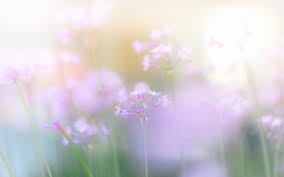 Три стадии адаптации
Как отмечают психологи, при адаптации ребенка в новых условиях имеется несколько стадий.
1 стадия «Медовый месяц» или опережающая привязанность.
Эту стадию можно еще назвать «Идеализированные ожидания».
Длится от 0 до 1 месяца. Может быть, а может и не быть. Привязанность к ребенку и ребенка к нам еще не сформировалась, но мы предполагаем, как все будет хорошо. Родителям хочется обогреть ребенка, отдать ему всю накопившуюся потребность в любви. Многие дети сразу начинают называть взрослых мамой и папой, но это совсем не значит, что они уже полюбили –они только еще хотят полюбить новых родителей.
Это период когда ребенок и родители хотят друг другу понравиться. 
Он похож на конфетно-букетный период при свиданиях и романтических отношениях. Все девушки голубушки и покладистые, а мужчины сильные и щедрые. Это бессознательные процессы, которые проявляются в стараниях друг другу понравится.
Также ребенок начинает в этот период делать на бессознательном уровне, что хотят родители. Родители надеются, что так будет всегда.
Совет родителям не обольщаться, но наслаждаться тем, что есть.
Этот период может быть достаточно долгим, не зависит от возраста. Ребенок ходит, присматривается, пытается вести себя управляемо.
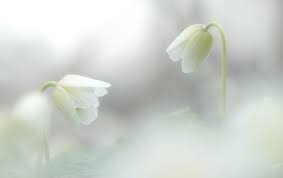 Чем родитель может помочь ребенку в этот период?
Родителю важно отнестись к приемному ребенку в это время как к маленькому и все-все ему подробно объяснять. Помочь ребенку ориентироваться в пространстве, до малейших мелочей. Рассказывать и повторять правила, где что лежит, что можно брать всегда, а что надо спрашивать, где чье место, если в семье есть у каждого свои места. Превратиться в птицу-говорун и все-все проговаривать. 
       То что понятно и очевидно вам, может быть совсем не понятно, ребенку выросшему в детском доме или деструктивной семьи.
Когда ребенок приходит в семью может быть полезно примерно соблюдать режим, тот который был в учреждении. Это касается еды, распорядка дня, особенностей укладывания спать. Ответственность родителей узнать обо всем у сотрудников детского дома. Желательно, чтобы у ребенка с ним в семью «ушла» старая игрушка или вещь из прошлого. Как преемственность, не все сразу новое, а чтобы ощущался мостик из прошлой жизни в новую. Связующее звено. Если думать, что вся прошлая жизнь была со знаком минус и нужно резко менять и давать сразу много хорошего, то это не так, так как ребенок привык к своей прошлой жизни, выработал для себя то, что его успокаивает и это важно учитывать, для того, чтобы успешно пройти этап адаптации. Когда берете малышей хорошо узнать название смесей, которыми их кормили, они могут быть не самыми лучшими, но узнаваемыми. На ручках в первое время ребенок может и не уснуть, так как привык засыпать самостоятельно. Это не значит, что его никогда не надо будет укачивать перед сном, но на первых порах полезно не перегружать эмоционально ребенка, даже своими проявлениями в любви, это как голодному вредно сразу много съесть, так и здесь. Ребенок изголодался по любви, он скорее всего не привык к длительному вниманию и долгим объятиям, в детском учреждении это невозможно дать каждому ребенку. Некоторые дети очень привыкли к изоляции. Важно наблюдать что происходит с ребенком.
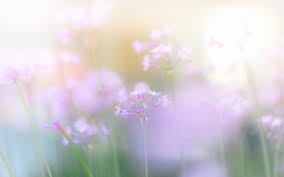 Чем может помочь родитель в этот период?
У ребенка, когда он вырос в учреждении или деструктивной семье, где не смог получить любовь и защиту теряется осознание самого себя. Пример с чаем. Девочке в приемной семье задали вопрос: какой чай ты хочешь? И она впала в истерику.
 Не надо спрашивать, что ты хочешь? Важно предлагать ребенку: совместные действия, одежду, игрушки, создавая «коридорчик» совместного времяпровождения и помогающий привыкнуть к новизне.
Многих детей все новое пугает. В период «медового месяца» не надо давать много впечатлений, так как и так вокруг все новое. Цирки и другие мероприятия могут подождать. Хорошо, как можно дольше побыть дома, гулять рядом во дворе, выбирая места, где нет много народа.
Проговаривать ребенку его прошлое, настоящее, будущее. Полезно перед сном проговорить ребенку, что произошло с ним за день. Намечать с утра и проговаривать дела и события, которые произойдут. Можно с ребенком, когда вы будете ближе и привыкните друг к другу, сделать совместную карту жизни.
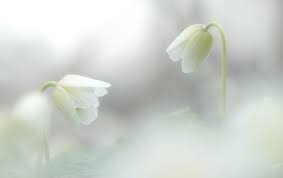 Помощь в адаптации.
Полезно на первых порах устраивать ребенку «день сурка». Это систематизирует психику ребенка. У ребенка был хаос и непредсказуемость в жизни. Важно ввести в его жизнь совместные ритуалы, повторяющиеся изо дня в день  события. Чтобы была предсказуемость, которой так не хватало ребенку.
 Из неприятных моментов, которые могут сильно волновать родителя и вызывать непринятие это не родной запах и состояние кожи, ногтей и волос приемного ребенка. Это явление возникает часто, так как микрофлора кажется чужой.
Это со временем пройдет, когда закончиться процесс адаптации, ребенок будет пахнуть вашим родным запахом. Во время совместного общения вы обмениваетесь не только психологической энергией, но и бактериями, которые постепенно меняют микрофлору ребенка. Так что неприятные моменты в физиологическом плане точно пройдут, это важно помнить.
Проект в интернете «Обыкновенное чудо». Это серия фотографий как ребенок выглядел в учреждении и ребенок после адаптации в приемной семье.
Чтобы эти неприятные моменты сгладились нужно как можно больше времени уделять приемному ребенку. В идеале это взять декретный отпуск на 2-3 месяца. 
Процесс привязанности начинается с адаптации. Кто больше времени проводит с ребенком, к тому он и привяжется. Если это будет няня- то привязанность возникнет к няне, если бабушка, то к бабушке.
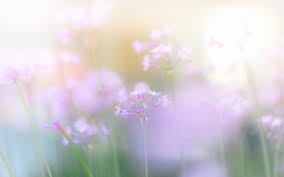 Помощь в адаптации.
В периоде «медового месяца» могут смущать обнаружившиеся неприятные привычки детей из учреждения. Ребенок из  учреждения вынужден стать сам себе опорой, так как рядом нет постоянного близкого взрослого. Но это не нормальное явление, так как психика ребенка не зрелая и он не должен и не может опираться на себя, как взрослый. Удручающее явление-ложная самость, только идея, что мне никто не может помочь и я буду делать все сам рождает симптом нездоровой ложной самости. 

Как проявляется этот симптом? Ребенок сам себя успокаивает, сам себя укачивает, раскачивается, сосет палец, грызет ногти, маструбирует. Родители часто пугаются этого. Считают, что это ужасно. Это является признаком обездоленности, признак того, что рядом отсутствует любящий и постоянный взрослый. Это очень грустное зрелище. Постепенно данные симптомы проходят. Быстрее всего проходит раскачивание, грызение ногтей остается дольше всего.

Главное правило НИЧЕГО С ЭТИМ НЕ ДЕЛАТЬ. Не надо бить по рукам и мазать пальцы всякой гадостью. Надо понимать, что это СИМПТОМ. Плохо.

Симптом это признак внутреннего состояния. Задача родителя не бить по рукам, а сделать так чтобы ребенку не захотелось грызть пальцы и раскачиваться. Важно чтобы ребенок в семье успокоился, появилось базовое чувство доверия.
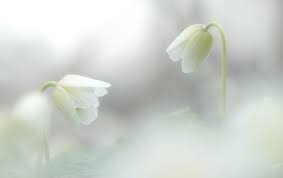 Вторая стадия адаптации:Фаза регресса, фаза установочных конфликтов.
Это период когда начинает штормить и ребенка и родителей. Все бояться этой фазы и не зря.
Ребенок приходит в дом «замороженный», он не дает себя пожалеть, все делает сам, ушибся и пошел дальше. Так проявляется его ложная самость. Он вначале напряжен как пружина, все новое, хочется нравиться, но так долго не может происходить. 
И вот в этот период ребенок от Вашей любви, заботы, тепла начинает оттаивать, он расслабляется и проявляется его травмированность и прежние негативные привычки, которые он приобрел, живя в учреждении или деструктивной семьи. Важно понять, что это ребенок делает подсознательно, не специально, хотя со стороны это может выглядеть иначе.
Что такое травма?
Травма это событие, которое разламывает жизнь человека на «до» и «после». Чем больше тяжелых событий было в жизни ребенка, тем больше он будет демонстрировать свою «плохость». Любой человек, если событие перешло в психологическую травму делает бессознательный вывод, что это произошло со мной потому что я плохой, что со мной что-то не так. Дети объясняют себе ситуацию, что они оказались в детском доме, тем, что плохо себя вели, были некрасивыми, больными и так далее. Фантазии в этой области безграничны и их не возможно переубедить в обратном, так действует травма. Это очень глубоко сидит у ребенка, ощущение, что он плохой и он бессознательно начинает делиться своей плохостью. Проявляется эта травмированность по- разному, может в виде криков, истерик, дерутся даже младенцы (затылком), воровства, обмана, подсознательной провокацией на конфликты. Так выходит травма.
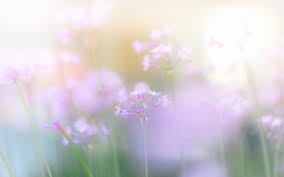 2 фаза адаптации
В период регресса ребенок подсознательно сканирует родителя, находит его слабое место и «бъет» именно туда. Так ребенок неосознанно делится своим страхом, своими травмами, своим кортизонным стрессом. И родитель на это сам впадает в кортизонный стресс. В это время приемный родитель начинает о себе узнавать много нового. Хочет мысленно ребенка ударить, возникает наплыв негативных чувств. Ребенок сильно провоцирует, чем сильнее травма, тем больше провоцирует. И бывает так, что у родителя проявляется своя психологическая травма, особенно если в детстве были серьезные трудности и эмоциональные раны. 
Новое знание о себе расстраивает родителей. Первые возвраты возникают на уровне адаптации. Это очень плохо, так как ребенку еще не дали шанс, так как проявление травмы, это НОРМАЛЬНО. Откаты это нормально. Некоторые родители говорят, что это проверка на «вшивость», на самом деле это не так, он просто подсознательно демонстрирует свою плохость. Чем то напоминает ситуацию из сказки «Аленький цветочек», про чудовище. Важно видеть не чудовище, а видеть травмированного, испуганного ребенка.
Тогда он со временем превратиться в принца, если постоянно и терпеливо, не смотря ни на что, демонстрировать любовь и принятие.
Достаточно часто, на этом этапе дети требуют, чтобы их отвезли обратно в детский дом. Подобное желание может быть продиктовано смесью разных чувств. Это и боязнь от полной зависимости от малознакомых людей, и стремление сохранить контроль над ситуацией («я решаю, где мне быть»-потребность в безопасности), и проверка отношений («действительно ли я вам так нужен, что вы можете меня удержать?»), наконец, ребенок может просто соскучиться по людям, которые заботились о нем.
Так проявляются различные  «установочные конфликты», которые являются естественной частью приспособления семьи и ребенка друг к другу.
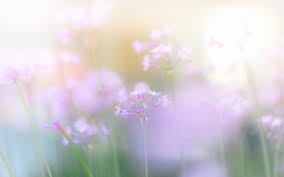 Что делать если ребенок просит его вернуть в детский дом.
Обычно, советуют психологи в этой ситуации уточнить у ребенка, хочет ли он съездить в гости или «насовсем», потом предложить подумать до утра, а утром сказать ему, что «теперь твой дом-здесь и мы хотим, чтобы ты жил с нами, но удерживать тебя насильно не станем».
Если ребенок маленький, достаточно просто сказать ему: «Ты теперь живешь с нами, и мы тебя никуда не отдадим, а в детский дом мы съездим в гости через несколько дней, чтобы навестить твоих друзей и показать им твои новые фотографии».
«Установочные конфликты», поначалу нарастая и учащаясь, после какого-то основательного кризиса и «разборок» постепенно становятся реже и возникают только по незначительным поводам.
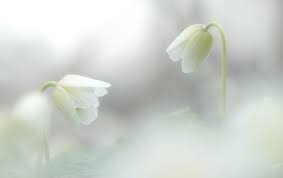 Причины негативного поведения детей в период адаптации.
Вспышки негативного поведения в это время могут иметь следующие причины:
1. Дети, пережившие утрату семьи, боятся повторения этого и в новой, приемной семье. Иногда они провоцируют родителей на разрыв, демонстрируя своим поведением двойственность-привязанность и отвержение одновременно, поскольку именно это, они пережили в своем опыте.
2. Они колеблются между надеждой и страхом быть обманутыми снова, пытаются контролировать возникающие у их теплые чувства, поскольку знают, что взрослые могут злоупотреблять своей властью.
3. Вспышки негативного поведения могут быть частью процесса отреагирования утраты кровной семьи, ребенок может тосковать и злиться.
4. Дети, таким образом могут демонстрировать, чему они научились в родной семье, свои представления о том, как надо себя вести.
5. Проверяют, до каких пределов они могут дойти в своем плохом поведении, сохраняя принятие со стороны взрослых.
6. У таких детей очень много оснований для того  чтобы вести себя «плохо», и это становится дополнительной нагрузкой для родителя, осложняющей у него появление привязанности к ребенку.
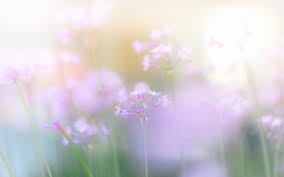 Проявления регресса в психики детей во второй стадии адаптации.
Также важно отметить, что откаты и регрессы проявляются в том, что дети начинают себя вести по возрасту намного младше, чем они есть.
Пример с тремя детьми 4лет, 6лет, 9лет. Попросили соску, бутылочку.
Это совершенно нормально, что эти откаты существуют. Надо дать возможность проиграть в игры более младшего возраста, в игру младенца. Ребенок подсознательно стремиться родиться именно в этой семье, родиться заново и пережить ускоренно все этапы привязанности и взросления, которые он пропустил. Это происходит и это совершенно нормально, важно выдержать эту стадию.
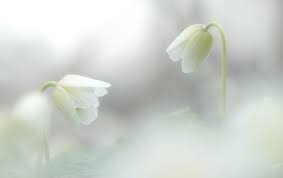 Помощь в адаптации.
Поэтому очень важно для родителя:
1.	Не ждать быстрых результатов
2.	Сосредоточиться на изменениях к лучшему, замечать и ценить их.
3.	Обращаться за помощью к компетентным  в этой области психологам, перестав бояться, что вас сочтут некомпетентым.

Почему этот кризисный период необходим семье?
Кризис помогает родителям обнаружить проблемы ребенка.
Невозможно перейти на следующий этап адаптации в приемной семье, минуя кризисный период. Нерешенные эмоциональные проблемы будут вновь и вновь напоминать о себе, и тянуть семью назад. Пройдя через кризис, приемные родители приобретают необходимую уверенность. Становясь воспитателями более высокой квалификации, что, несомненно, помогает им добиться больших успехов в укреплении семьи. Ребенок тоже начинает чувствовать в семье более уверенно: он точно знает, что его не прогонят, даже если он сделает что-либо неправильно. При успешном прохождении кризиса у ребенка снижается уровень тревожности и повышается самооценка, что позволяет ему строить более гармоничные отношения со всеми членами семьи. В конце концов, ничто не сплачивает семью лучше, чем преодоление трудностей!
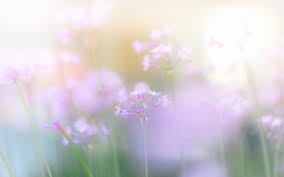 Помощь в адаптации.
Уметь понимать и принимать чувства ребенка и свои. 
Хорошо прочитать книгу Гиппенрейтер «Как общаться с ребенком».
Для многих детей, взятых из детских учреждений, сложно установить доверительные отношения со взрослыми в приемной семье. И очень важно помочь ребенку в установлении таких отношений (в основном речь пойдет о детях, взятых в семью после 4-5 лет, однако ряд рекомендации применим и к более младшим детям). 
Основные моменты поведения, которые помогают формированию положительных взаимоотношений между взрослым и ребенком: 
• всегда говорить с ребенком спокойно, с нежными интонациями; 
• всегда смотреть ребенку в глаза, а если он отворачивается, попробовать придержать так, чтобы взгляд был направлен на вас; 
• всегда удовлетворять нужды ребенка, а если это невозможно, спокойно объяснить, почему;
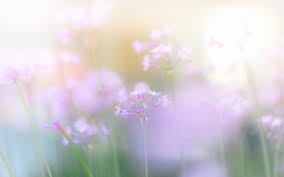 Помощь в адаптации.
всегда подходить к ребенку, когда он плачет, выяснять причину. 
Привязанность развивается при помощи прикосновений, взгляда глаза в глаза, совместных движений, разговора, взаимодействия, совместных игр и еды. Ребенку необходимо время, чтобы понять чего можно ожидать от взрослых и выработать способы позитивного взаимодействия с ними. 
Попадая в семью, ребенок испытывает потребность в информации: 
• кто эти люди, с которыми я теперь буду жить; 
• что я могу ожидать от них; 
• смогу ли я встретиться с теми, с кем я жил раньше; 
• кто будет принимать решения о моем будущем. 
Ребенок может нуждаться в получении разрешения на выражение чувств. Очень часто дети, не имея опыта позитивного отношения со взрослыми, не умеют выражать свои чувства. Например, их опыт «говорит» им, что когда злишься – нужно ударить. Этот способ выражения злости не приветствуется в большинстве семей, и детям запрещают вести себя так, однако, при этом не всегда предлагают другие способы выражения чувств. 
Ребенку важно знать, даже, если он не спрашивает об этом, что он вполне может испытывать сильные чувства, связанные со своим прошлом: грусть, гнев, стыд и т.д. Важно также показать ему, что делать с этими чувствами: 
• ты можешь рассказать маме о том что тебя беспокоит; 
• ты можешь нарисовать это чувство, а затем сделать с ним то, что хочешь – порвать рисунок, например; 
• если ты злишься, можно порвать лист бумаги (еще для этого можно нарисовать специальный «лист гнева» - изображение злости); 
• можно побить подушку или боксерскую грушу (очень хорошая игрушка для выражения негативных эмоций); 
• можно плакать, если грустно и т.д.
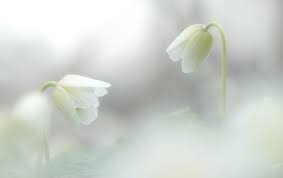 Помощь в адаптации
Для ребенка из детского учреждения очень полезно увидеть, что кроме тех отношений, с моделью которых он знаком (далеко не всегда позитивных), существуют и другие модели отношений. Для этого ему важно видеть отношения между родителями (проявления заботы, привязанности). Если в семье есть другие дети, это огромный резерв для ребенка усыновленного или взятого под опеку – ведь дети гораздо легче понимают и узнают что-либо, глядя на своих сверстников; отношения с другими родственниками – бабушками, дедушками, двоюродными братьями и сестрами.
 Рекомендую прочитать книгу и применять ее на практике «5 языков любви». Автор доктор Гери Чепмен. В ней автор утверждает, что существует 5 языков любви: Слова поощрения, время, подарки, помощь, прикосновение.
В восстановлении доверия большую роль играет телесный контакт между взрослым и ребенком. Многие дети, попавшие в семью из детских домов, сами стремятся к интенсивному телесному контакту со взрослым: любят посидеть на коленях, просят (даже достаточно большие дети), чтобы их носили на руках, укачивали. И это очень хорошо, хотя многих родителей такой чрезмерный телесный контакт может настораживать, особенно в ситуации, когда родитель сам не очень стремится к нему. Со временем интенсивность таких контактов снижается, ребенок как бы «насыщается», восполняя то, что недополучил в детстве. 
Однако, есть достаточно большая категория детей из детских домов, которые не стремятся к таким контактам, а некоторые даже опасаются их, отстраняясь от взрослого и вздрагивая от прикосновений. Вероятно эти дети имеют негативный опыт общения со взрослыми – часто это бывает следствием пережитого физического или сексуального насилия.
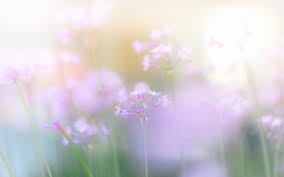 Помощь в адаптации
Не стоит слишком давить на ребенка, навязывая ему телесный контакт, однако, можно предложить 
некоторые игры, направленные на развитие этого контакта. 
Например: 
Игры с ручками, пальчиками, ножками: ладушки, сорока-сорока, пальчик-мальчик, «Где же наши глазки, ушки (и другие части тела)?» 
• Игры с лицом: прятки (закрывается лицо платком, руками), затем открывается со смехом: «Вот она, Катя (мама, папа); надувание щек (взрослый надувает щеки, ребенок руками нажимает на них, чтобы они лопнули); кнопочки (взрослый не сильно нажимает на носик, ухо, палец ребенка, издавая при этом разные звуки «би-би, динь-динь» и др.); раскрашивание друг другу лица, гримасничание с преувеличенным выражением лица, чтобы рассмешить ребенка или чтобы он угадал, какое чувство вы изображаете. 
• Колыбельная: взрослый качает ребенка на руках, напевая песенку и вставляя в слова имя ребенка; родитель качает ребенка, передавая его в руки другому родителю. 
• Игра «Крем»: намажьте кремом свой нос и коснитесь носом щеки ребенка, пусть ребенок «вернет» крем, коснувшись щекой вашего лица. Можно мазать кремом какую-то часть тела, лица ребенка. 
• Игры с мыльной пеной во время купания, умывания: передавайте пену из рук в руки, делайте «бороду», «погоны», «корону» и т.п. 
• Можно использовать любые виды деятельности для телесного контакта: расчесывание волос ребенку; во время кормления из бутылочки или чашки-непроливайки смотрите в глаза ребенку, улыбайтесь, разговаривайте с ним; кормите друг друга; в свободные минуты садитесь или ложитесь в обнимку, читая книгу или смотря телевизор; 
• Игры с ребенком в парикмахера, косметолога, с куклами, изображая нежный уход, кормление, укладывание спать, говорите о разных чувствах и эмоциях; 
• Пойте песни, танцуйте вместе с ребенком, играйте в щекотки, догонялки, играйте в знакомые сказки.
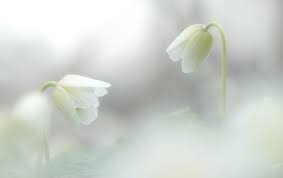 Помощь в адаптации
Кроме того, можно предложить ряд игр и способов взаимодействия с ребенком, направленных на формирование у него чувства принадлежности к семье. Во время совместных прогулок устраивайте перебежки, чтобы ребенок прыгал, скакал на одной ножке от одного взрослого к другому, и каждый взрослый будет его встречать; прятки, в которых один из взрослых прячется вместе с ребенком. Постоянно давайте ребенку понять, что он часть семьи. Например, говорите «Ты смеешься также, как папа», почаще употребляйте такие слова «наш сынок (дочка), наша семья, мы твои родители». 
 Празднуйте не только дни рождения, но и день усыновления. 
И еще один совет, эффективность которого проверена во многих приемных семьях: сделайте «Книгу (альбом) жизни» ребенка и вместе с ним постоянно ее пополняйте. Вначале это будут фотографии из детского учреждения, в котором находился ребенок и все фотографии, связанные с усыновлением, продолжением будут рассказы и фотографии из совместной домашней жизни.
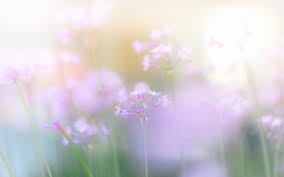 Помощь в адаптации
Консультация специалистов (невропатолога, психолога) 
Чем могут помочь специалисты в данном случае? С одной стороны они, конечно же, не научат ребенка любить вас, не подгонят его под существующие у вас представления об идеальном ребенке, не сделают его таким, каким вам, возможно, хотелось бы его видеть. С другой стороны, невропатолог может помочь разделить проблемы, связанные с адаптацией ребенка в семье, с формированием привязанности, от проблем связанных с повышенной возбудимостью, например. На что важно обратить внимание, выбирая врача (особенно, невропатолога) для ребенка? Важно, чтобы врач имел возможность узнать историю развития ребенка, имел время на то, чтобы поговорить с вами о том, что беспокоит вас, мог потратить на общение, осмотр ребенка не 3-5 минут (как это обычно бывает в поликлинике), а значительно больше. За 3-5 минут врач не сможет адекватно оценить проблемы ребенка, оценить адекватность ваших представлений об этих проблемах, он должен иметь возможность поиграть или поговорить с ребенком некоторое время, чтобы он смог увидеть реальную картину. Хорошо, если вы можете пригласить специалиста домой, в привычной обстановке ребенок будет вести себя более естественно. 
Психолог может оценить уровень развития ребенка, предположить, какие проблемы в поведении и развитии ребенка связаны с депривацией, например, может предложить пути решения этих проблем, которые могут включать (но не обязательно) дальнейшие занятия с ребенком, может помочь вам выстроить вашу линию поведения в отношениях с ребенком.
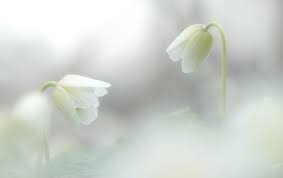 Помощь в адаптации
Игротерапия (проигрывание различных ситуаций с игрушками) 
Этот метод подходит для решения не только проблем, о которых идет речь в статье, но и многих других. Для детей до 8-10 лет, а иногда и для более старших детей, этот метод хорош тем, что он, с одной стороны, позволяет им «проигрывать» темы, волнующие их, в безопасной форме, а, с другой стороны, позволяет взрослому подсказать им решение проблемы, которое возможно они не видят сами. Основу метода составляет идея о том, что ребенок, играя какие-то роли в играх, в том числе в играх с игрушками, проецирует свои страхи, проблемы, да и представления об окружающем мире в целом, на тот персонаж, которого играет. 
Важно: не навязывать ребенку каких-либо игровых ситуаций, не сажать его перед собой с инструкцией: «давай-ка мы с тобой поиграем в …». Если ребенок уже играет во что-то и зовет вас присоединиться (в качестве действующих лиц совершенно не обязательно должны выступать куклы или мягкие игрушки, это вполне могут быть машинки или кубики), вы можете, постепенно влияя на сюжет игры, в том случае, если ребенок не возражает против этого, повернуть его в сторону тех проблем, которые волнуют вас. 
Хорошим приемом, чтобы понять, как ребенок воспринимает ситуацию – является смена ролей. То есть, после того как ребенок говорит какую-либо реплику из одной роли, обращаясь к вашему персонажу, вы меняетесь игрушками (это важно!) и спрашиваете, как, по его мнению, ответит другой персонаж. 
Еще один хороший прием в «проигрывании ситуаций» - это «отзеркаливание», возвращение ребенку его фразы. Это можно использовать в тех случаях, когда вы не совсем понимаете, что хочет сказать ребенок, почему он воспринимает ситуацию именно так. В данном случае важным моментом является то, что фраза, которую вы «возвращаете» ребенку, не должна быть вопросом, она остается утверждением. 
Например: 
Ребенок: Ежику грустно, он плачет. 
Взрослый: Ежик плачет. 
Р: Да, он плачет, потому что он боится. 
В: Ежик боится. 
Р: Ежик боится, что его мама, вот она (дает игрушку взрослому) уйдет и оставит его одного. Он говорит: «Мама, не уходи». 
В: А что отвечает мама? Давай теперь я побуду ежиком, а ты мамой (меняется игрушками с ребенком). 
В: Мама, не уходи. 
Р: Ну что ты малыш, я не уйду … 
Далее можно опять поменяться игрушками и продолжить игру. Не стоит пугаться того, что ребенок может по несколько раз проигрывать одни и те же не очень приятные для взрослого ситуации, таким образом, дети справляются со многими волнующими их темами. Важно только, чтобы эти игры менялись со временем, приобретая более благоприятное завершение.
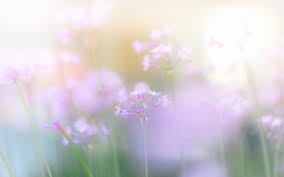 Помощь в адаптации
Арттерапия (рисуночная терапия) 
Этот еще один универсальный метод, который позволяет обсуждать с ребенком многие проблемные темы. Стоит остановиться на нескольких моментах. 
Так же как и в играх, важно обращать внимание на то, меняется ли сюжет и способ выражения проблемных тем. Не является ли это рисование механическим, навязчивым повторением проблемной ситуации. Причем изменение может сначала быть не слишком явным – это может быть изменение в размерах персонажей, в цветовой гамме и т.д. Важным критерием является изменение цвета рисунка от более темных к более светлым, размеров персонажей – появление доминирования позитивного персонажа. 
Полезным является составление рассказов по рисункам, сделанным ребенком. Что здесь происходило? Кто это? Какой он? Что было дальше? Что (кто) тебе нравится на рисунке? Если речь идет о каком-либо отрицательном персонаже – как можно с ним справиться? Как можно ему помочь? Что можно сделать, чтобы ему стало лучше? Что сделать, чтобы он стал лучше? 
Можно использовать метод рисования историй – в виде, например, «Комиксов». Ребенку предлагается лист бумаги, разделенный на небольшие квадратики, в них, совместно с ребенком, изображается та или иная волнующая его ситуация. Для изображения используются схематические рисунки (которые при желании могут дорисовываться ребенком до более полных картинок) и небольшие подписи. Важной также является положительная динамика в данной истории.
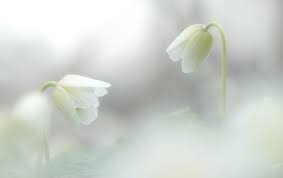 Помощь в адаптации.
Сказкотерапия (сочинение терапевтических историй) 	
Рассказы, а в особенности сказки, всегда были самым эффективным средством общения с детьми. Сказки передавались и передаются из поколения в поколение на протяжении многих веков. В сказках поднимаются важные для детского мировоззрения проблемы. Например, в «Золушке» – соперничество между сестрами; в сказке о «Гензеле и Гретель» – боязнь быть покинутым; в «Мальчик с пальчик» - проблема беззащитности; «Каждый должен быть кому-нибудь нужен» Е.Г. Каргановой (мультфильм «Без этого нельзя» Союзмультфильм 1971г.) – о необходимости привязанности и т.д. В сказках рассказывается о том, что есть добро и зло, о противостоянии между ними, о страхах и несправедливости, но главное – в них показывается возможность справиться, казалось бы, с безвыходными ситуациями. 
Сказки позволяют ребенку в комфортном виде воспринять свои трудности и научиться бороться с ними действенным способом. Важно то, что сказки воспринимаются ребенком гораздо лучше, чем просто разговор на беспокоящую их тему, поскольку не являются нотацией, детей ни в чем не обвиняют, не заставляют говорить о своих проблемах. 
Аналогично арттерапии и игротерапии сказкотерапия является достаточно универсальным методом и может использоваться не только при нарушениях формирования привязанности. 
Этапы сочинения истории: 
a) Обдумайте проблему, которая беспокоит ребенка, постарайтесь понять, как воспринимает проблемную ситуацию ваш ребенок. 
b) Сформулируйте основную проблему рассказа. Какие мысли вы хотели бы донести до ребенка? Какие практические шаги, решения Вы хотите предложить ребенку? 
c) Рассказ следует начинать с описания героя или героини, у которых были бы сходные проблемы. 
Чтобы Вашему ребенку было проще идентифицироваться с персонажем истории нужно постараться сделать его максимально похожим на ребенка – желательно дать ему (ей) имя, похожее или, хотя бы, начинающееся на ту же букву, ему должно быть столько же лет, сколько ребенку, он может внешне напоминать ребенка, иметь столько же братьев и сестер, жить в таком же доме и т.д. 
d) Не забудьте упомянуть о достоинствах ребенка, сильных сторонах его характера, качествах и талантах. 
e) После описания героя рассказа можно сразу переходить к основной проблеме, которую вы хотели бы осветить в рассказе. 
f) Внимательно следите за ребенком, когда вы рассказываете. Если ребенку скучно, то вероятно вы не угадали, что беспокоит ребенка. Если вы затрудняетесь в выборе дальнейшего направления рассказа, вы можете спросить у ребенка: «Как ты думаешь, что было дальше?», «Что он сделала?» и т.д. Вероятнее всего ребенок подскажет вам, куда двигаться дальше. 
g) Если ребенок задает вопросы или комментирует ваш рассказ – это с одной стороны очень хороший признак, значит, вы «задели» его своим рассказом, угадали, что его беспокоит, с другой стороны это подсказка для вас, о чем еще он хотел бы услышать – не оставляйте эти комментарии без внимания. 
h) Если вы точно не знаете, что беспокоит ребенка в какой-то ситуации, попробуйте описать ситуацию и спросить ребенка, что было дальше, что расстроило героя и т.д. 
i) Учитывайте уровень развития ребенка – не усложняйте рассказ, не затягивайте его, если ребенку трудно удержать внимание продолжительное время.
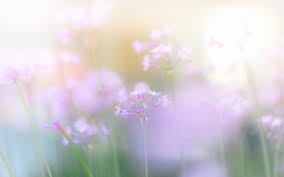 Стадии адаптации
3 стадия адаптации:
Стадия восстановления
Заканчивается стадия регресса, отката и начинается стадия восстановления.
Она становится заметной на физическом уровне, меняется кожа, запах становится родным. Напомню о проекте «Обыкновенное чудо», это серия фотографий, ребенок в учреждении и ребенок после адаптации в приемной семье. 
Алексей Рудов, известный специалист в области усыновления и « приемного родительства», отмечает такой феномен, что ребенок стоя ниже, чем лежа. Когда адаптация заканчивается рост выравнивается. Эта опора которая появилась в жизни ребенка,в лице приемной семьи, влияет на все сферы жизнедеятельности ребенка.
Рекомендация почитать книгу Петрановской: «Привязанность тайная опора в жизни ребенка».
Ребенок как будто выдохнул и семья тоже. Происходит принятие. Появляется избирательность в еде, если ее не было, может соглашаться, а может и спокойно не соглашаться в чем-то с родителями.
Ребенок на первых двух этапах может проявлять безразличие, как к обслуживающему персоналу. Так вот на стадии восстановления ребенок принимает своих приемных родителей, жалеет их, поддерживает.
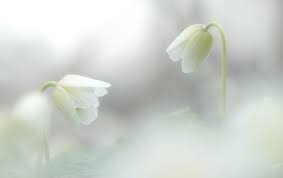 3 стадия адаптации.
Некоторые признаки сформированности привязанности у ребенка 
Обычно, прожив с ребенком какое-то время, взрослые перестают замечать, происходят ли какие-то изменения с ребенком, у некоторых даже опускаются руки от того, что им кажется, что усилия затрачены впустую. Поэтому мы хотим перечислить некоторые признаки, которые помогут судить о сформированности привязанности у ребенка: 
ребенок отвечает улыбкой на улыбку, 
не боится смотреть в глаза и отвечает взглядом, 
стремится быть ближе ко взрослому, особенно когда страшно или больно, использует родителей как «надежную пристань», 
принимает утешения родителей, 
 испытывает соответствующую возрасту тревогу при расставании с родителями, 
играет, взаимодействуя с родителями, 
испытывает соответствующую возрасту боязнь незнакомых людей, 
принимает советы и указания родителей.
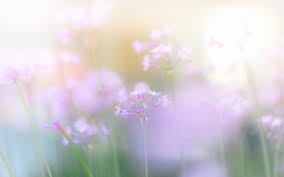 Как подготовить кровного ребенка к появлению приемного ребенка
Начать нужно с искреннего разговора с ребенком, объясняя ему на доступном языке, почему вы хотите взять осиротевшего малыша.
Полезно рассказать о сиротских учреждениях, поговорить о том, как живется этим детям, задать вопрос «хочешь ли помочь такому ребенку»?
Сходить вместе с детьми и купить подарки для приемного ребенка.
Важно предупредить ребенка о возможных трудностях, чтобы у родного ребенка не было разочарований, что  приемный ребенок может себя плохо вести, капризничать. Обязательно заверить его, что вы вместе справитесь с проблемами и будете счастливы.
Можно посмотреть совместно с ребенком видеофильмы, где показана жизнь детей-сирот: «Дети на другом берегу» (видеоэнциклопедия для народного образования), «Маленькая принцесса» Альфонса Куарона, «Крошка Стюарт» Роба Минкофа. С детьми старше 10 лет рекомендуется посмотреть «Правило виноделов», а с дошкольниками мультфильм «Мамонтенок».
Читайте с ребенком сказки и рассказы, где затронута эта тема: «Дети подземелья» Короленко, «Золушка» Перро. Желательно после прочтения все обсудить с ребенком.
Подойдите к вопросу усыновления очень внимательно, если ваш ребенок находится в подростковом возрасте. Это возраст от 11 до 18 лет. Это трудный период не только для родителей, но и в первую очередь для самих подростков. Если в целом, несмотря на противоречия подросткового возраста, у вас отношения с взрослеющем ребенком дружеские и открытые, он готов будет прислушаться к вашему мнению и понять вас.
Может возникнуть ревность родного ребенка к приемному, родители должны многое сделать, чтобы свести это чувство до минимума.
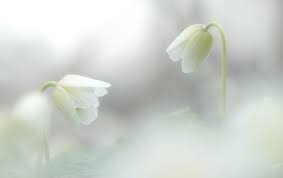 Рекомендации
Уделять родному ребенку в первые 5-6 месяцев много времени, это будет непросто сделать. В связи с адаптацией приемного ребенка. Старший родной ребенок может начать вести себя инфантильно: просить, чтобы его покормили из ложечки, полежали перед сном. Важно не сравнивать детей, предоставить и старшему, то, что он хочет, при этом, подчеркивать, что быть взрослым хорошо и интересно, но не напирать и снизить просьбы помощи с приемным ребенком до минимума. 
Если замечаете, что ваш ребенок проявляет признаки враждебности к приемному, поговорите с ним об этом. Скажите, что понимаете, что с ним происходит  и это пройдет. Важно чтобы у ребенка не развился комплекс вины за свои мысли.
При ссорах не разбирайтесь кто прав и виноват. Лучше меньше вмешиваться в ссоры, дети будут меньше драться, если они поймут, что ссоры на вас не действуют.
Вы можете сталкиваться с вопросом от родного ребенка: кого вы больше любите?
Ответ на этот вопрос, нужные слова найдутся у каждого свои. Но не забывайте без этих детских вопросов  говорить, что вы любите ребенка, а также  гордитесь им за то, что он принял другого маленького человека, на что способны далеко не все взрослые.
СПАСИБО ЗА ВНИМАНИЕ